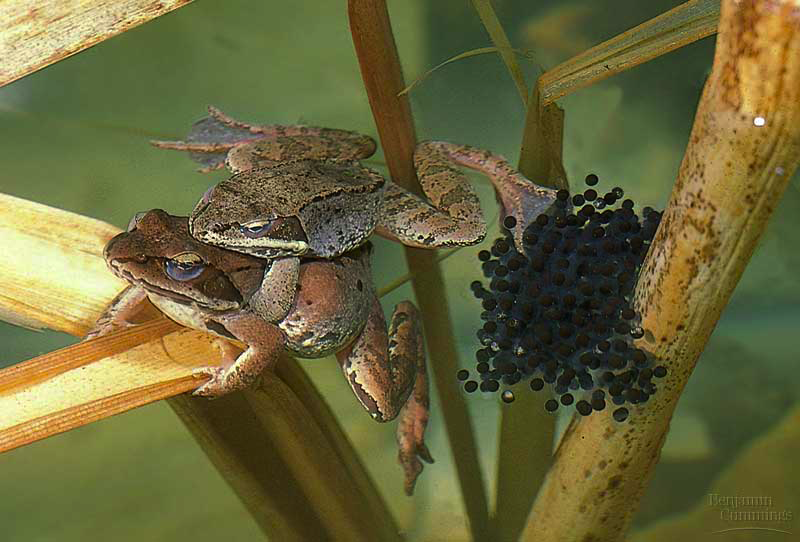 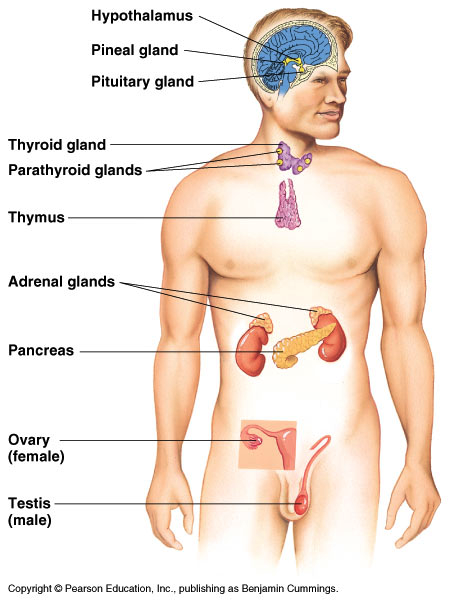 Endocrine System
Hormones& Homeostasis
Homeostasis
Homeostasis
maintaining internal balance in the body
organism must keep internal conditions stable even if environment changes
also called “dynamic equilibrium”
example: body temperature
humans: 
too cold = shiver
too warm = sweat
lizard: 
too cold = bask in sun 
too warm = hide in shade
Regulation
How we maintain homeostasis
nervous system
nerve signals control body functions
endocrine system
hormones
chemical signals control body functions
high
low
Nervous System Control
Feedback
Controlling Body Temperature
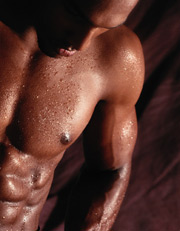 nerve signals
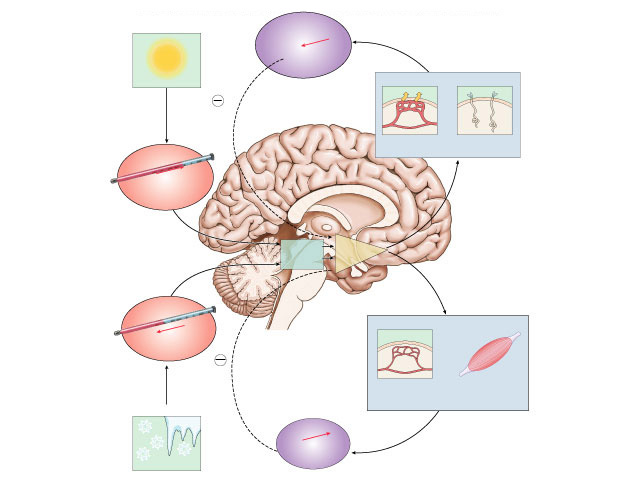 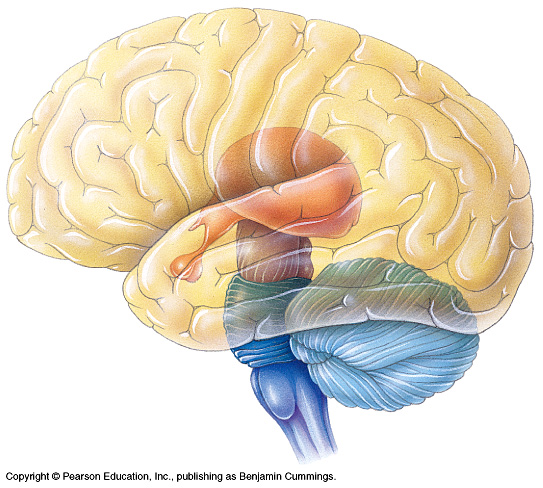 brain
sweat
dilates surfaceblood vessels
body temperature
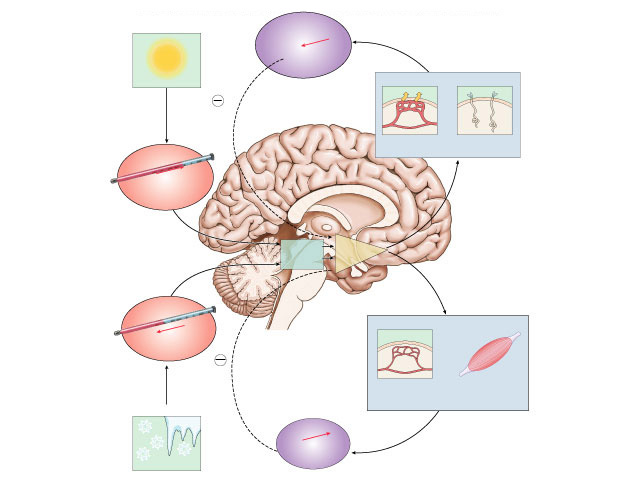 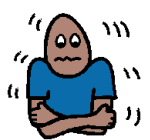 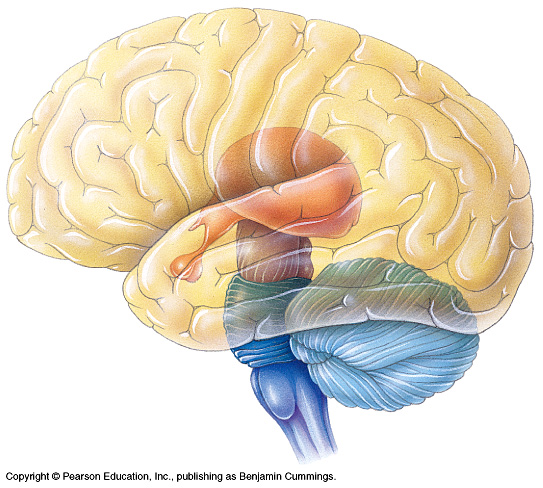 brain
constricts surfaceblood vessels
shiver
nerve signals
Hormones
Why are hormones needed?
chemical messages from one body part to cells in other parts of body
communication needed to coordinate whole body
maintaining homeostasis
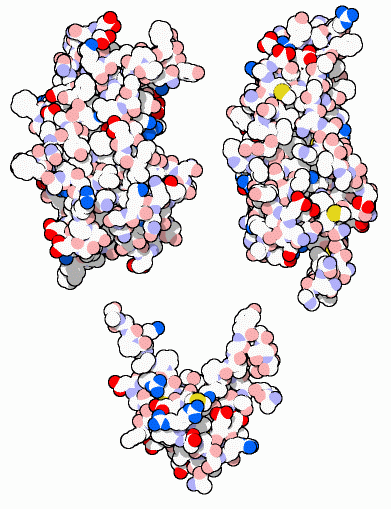 growth hormones
Endocrine System
Endocrine system releases hormones
glands which secrete (release) chemical signals into blood
chemicals cause changes in other parts of body
growth hormones
sex hormones
response hormones
metabolism hormones
and more….
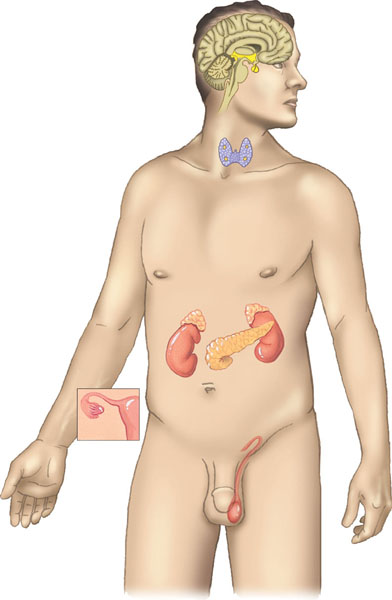 [Speaker Notes: Hormones coordinate slower but longer–acting responses to stimuli such as stress, dehydration, and low blood glucose levels. Hormones also regulate long–term developmental processes by informing different parts of the body how fast to grow or when to develop the characteristics that distinguish male from female or juvenile from adult. Hormone–secreting organs, called endocrine glands, are referred to as ductless glands because they secrete their chemical messengers directly into extracellular fluid. From there, the chemicals diffuse into the circulation.]
Responding to hormones
Lock and key system
hormone fits receptor on “target” cell
targetcell
secretingcell
non-targetcells
can’treadsignal
can’treadsignal
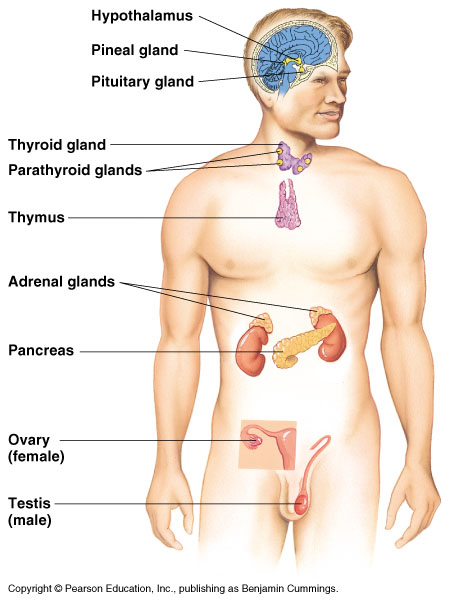 Glands
Pineal
melatonin
Pituitary 
many hormones: master gland
Thyroid
thyroxine
Adrenal
adrenaline
Pancreas
insulin, glucagon
Ovary
estrogen
Testes
testosterone
high
low
Feedback
Maintaining homeostasis
hormone 1
lowersbody condition
gland
specific body condition
raisesbody condition
gland
hormone 2
high
Negative Feedback
Response to changed body condition
if body is high or low from normal level 
signal tells body to make changes that will bring body back to normal level
once body is back to normal level, signal is turned off
hormone 1
lowersbody condition
gland
specific body condition
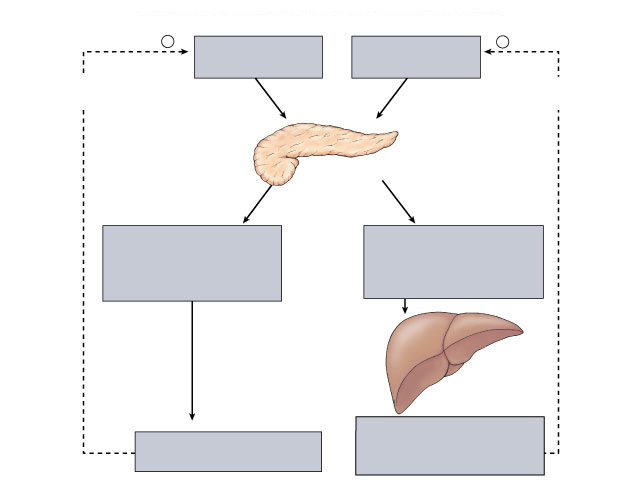 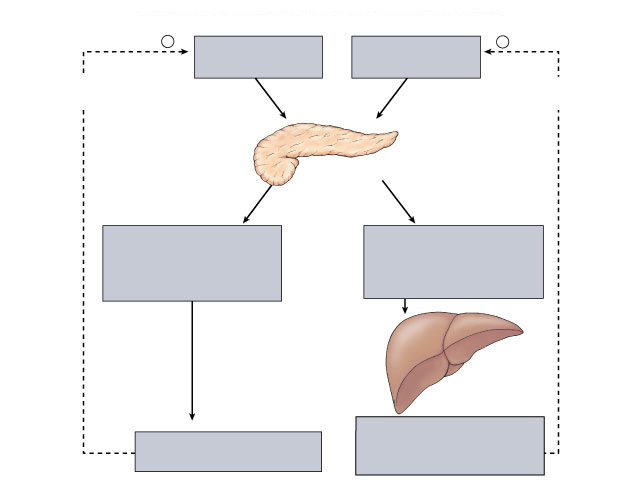 pancreas
high
liver
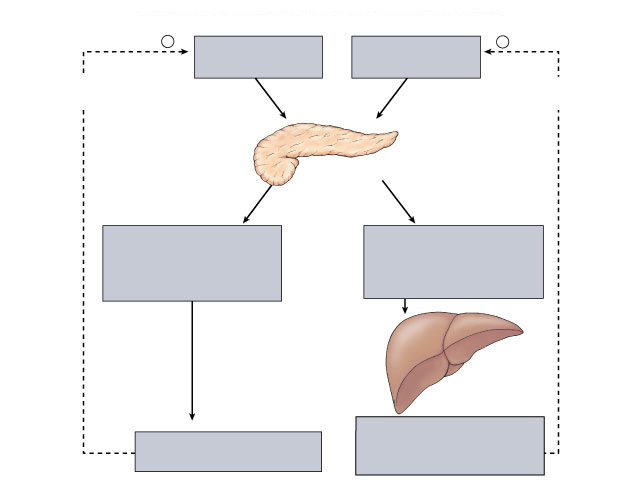 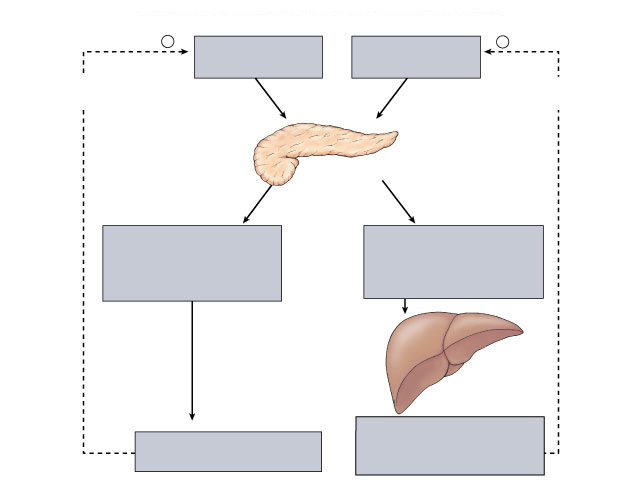 low
pancreas
liver
Endocrine System Control
Feedback
Regulation of Blood Sugar
insulin
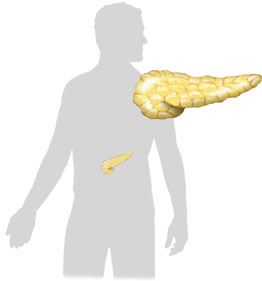 body cells takeup sugar from blood
liver storessugar
reducesappetite
blood sugar level
(90mg/100ml)
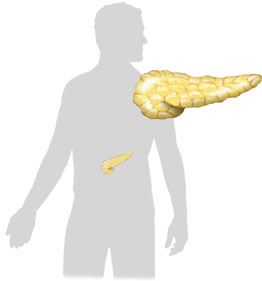 liver releasessugar
triggershunger
glucagon